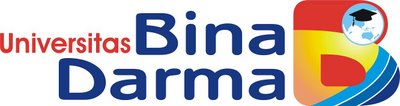 Lecturers : Kurniawan, S.Kom., M.M.
Module 4
Internet Programming Practicum
Credits : 4
Information System Study Program
Internet Programming Practicum
1
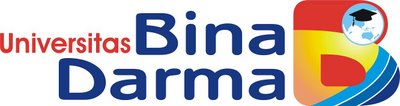 Lecturers : Kurniawan, S.Kom., M.M.
HTML Tables
Tables are defined with the <table> tag.
A table is divided into rows (with the <tr> tag), and each row is divided into data cells (with the <td> tag). td stands for "table data," and holds the content of a data cell. A <td> tag can contain text, links, images, lists, forms, other tables, etc.
Internet Programming Practicum
2
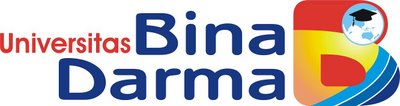 Lecturers : Kurniawan, S.Kom., M.M.
Example:
<table border="1">
<tr>
       <th>Header 1</th>
       <th>Header 2</th>
</tr>
<tr>
        <td>row 1, cell 1</td>
        <td>row 1, cell 2</td>
</tr>
<tr>
        <td>row 2, cell 1</td>
        <td>row 2, cell 2</td>
</tr>
</table>
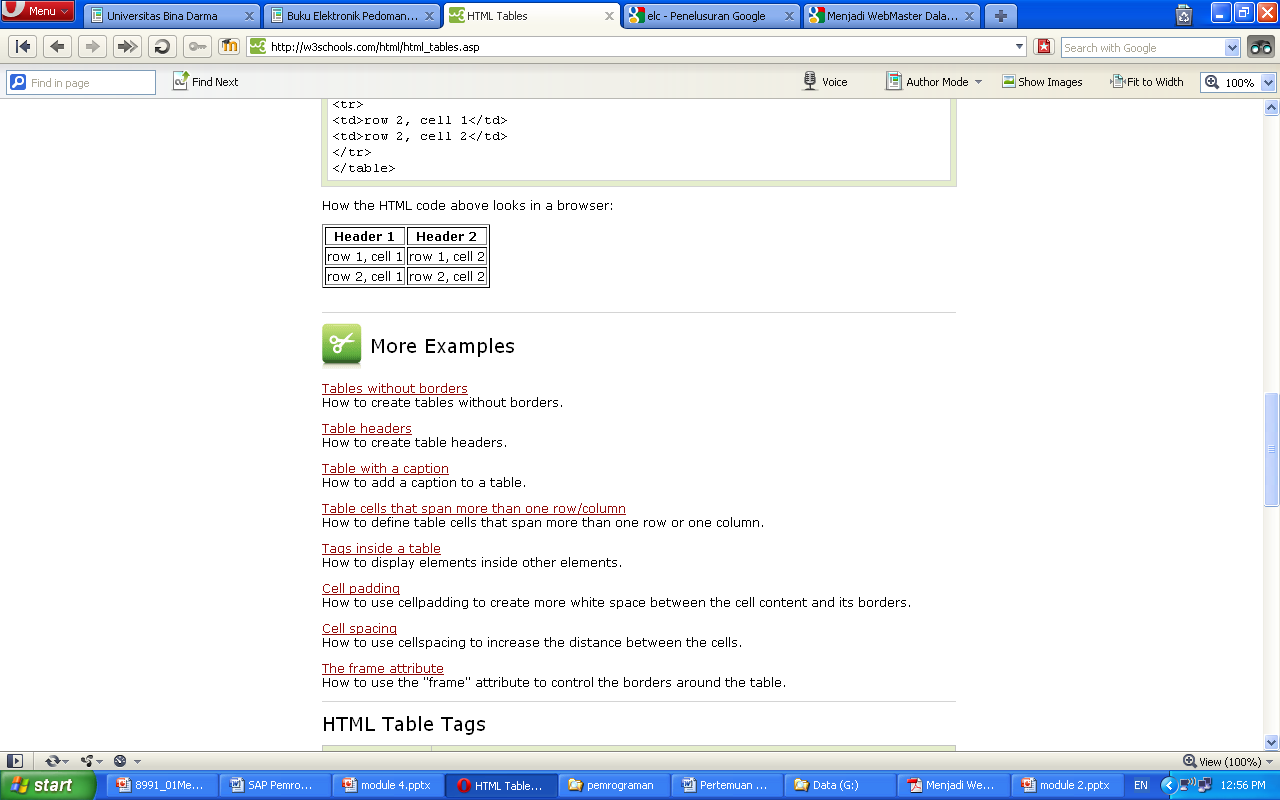 Internet Programming Practicum
3
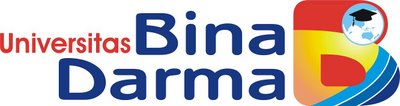 Lecturers : Kurniawan, S.Kom., M.M.
List of Table Tag
List of <tr> <td> <th> Tag
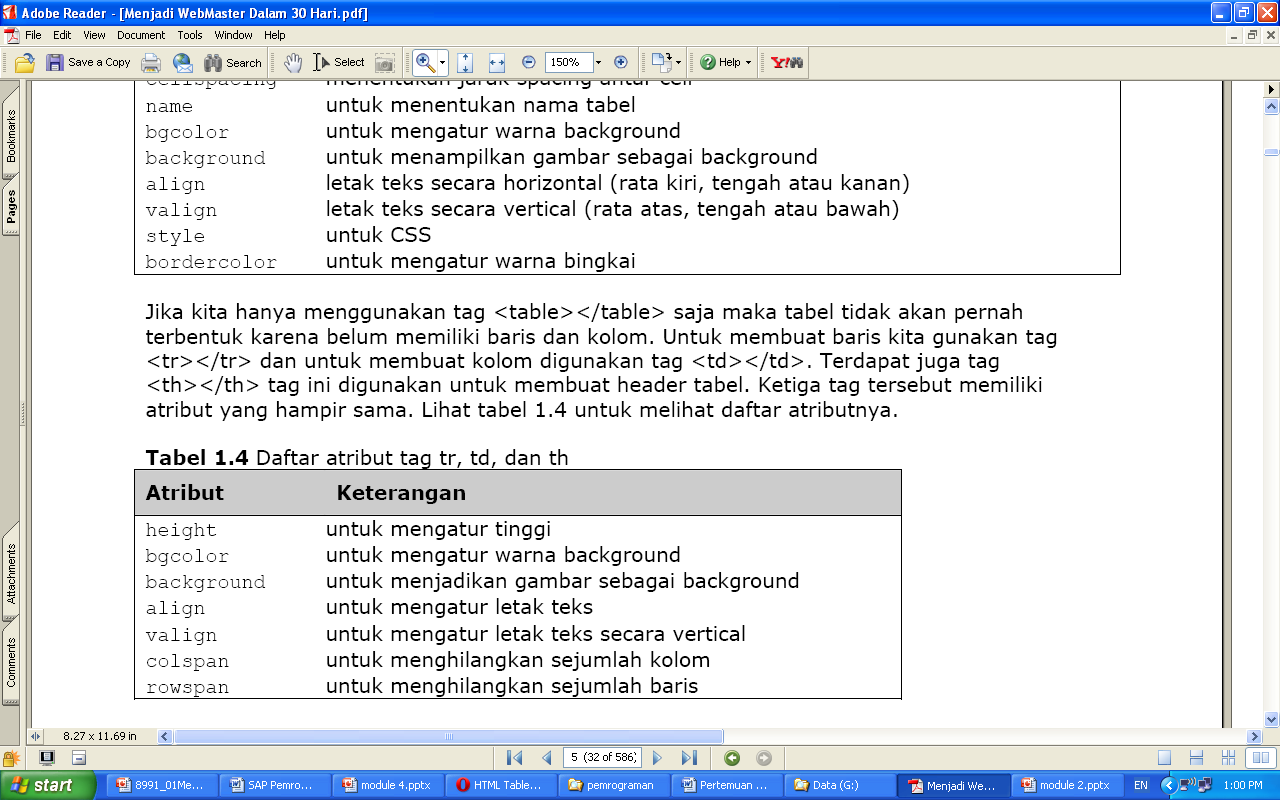 Attribute Tag Table
Internet Programming Practicum
4
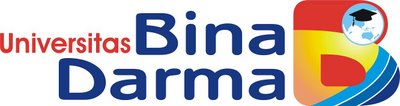 Lecturers : Kurniawan, S.Kom., M.M.
Exercise 3 (tabel.html)
Internet Programming Practicum
5
Internet Programming Practicum
6
Internet Programming Practicum
7